Obrázkové kódy
Cílem kódování je zjednodušit podávanou informaci
Informace
Informace – jde o data, která jsou obohacená o kontext (o význam).
Piktogramy
Piktogramy jsou jednoduché obrázky, které představují nějakou konkrétní věc nebo službu. Jsou navrženy tak, aby byly pochopitelné bez vysvětlení co daný piktogram zobrazuje.
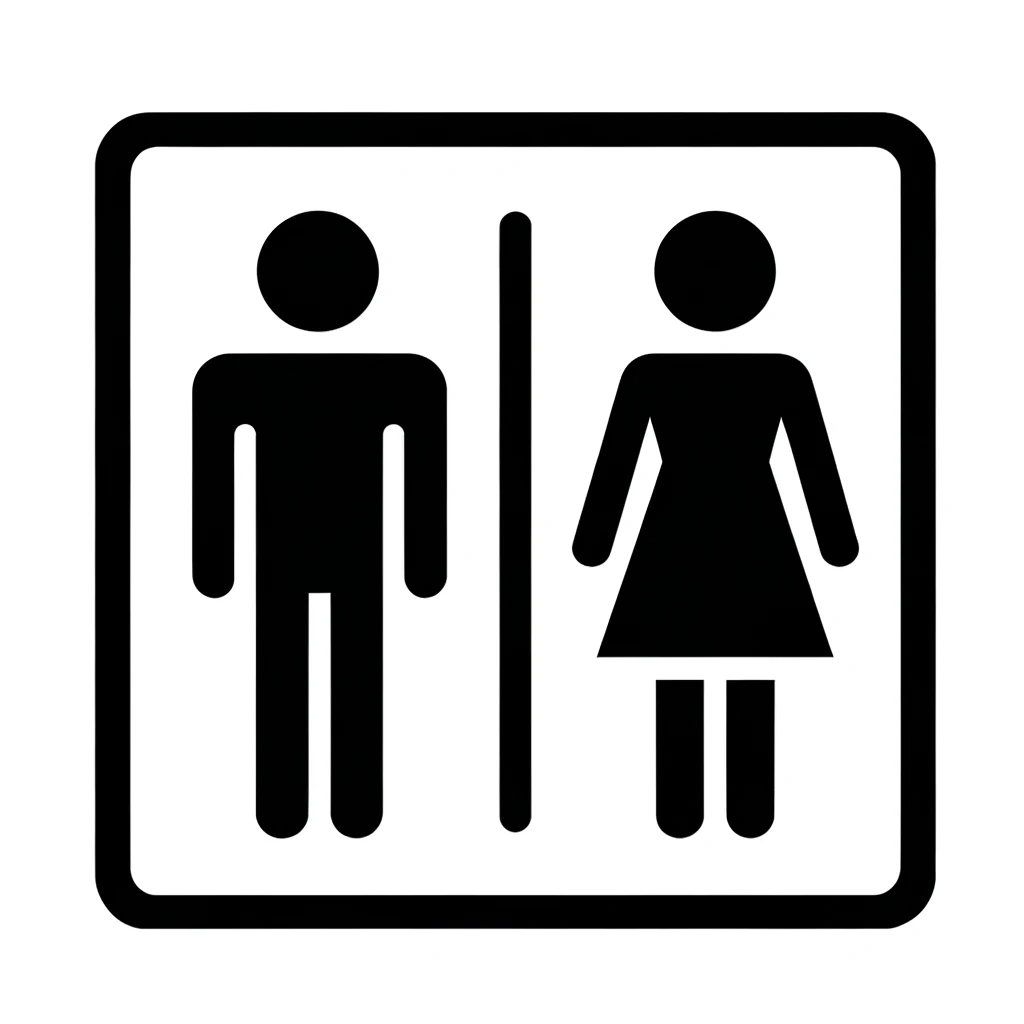 Emodži (emoji, smajlík)
Emodži jsou druhem piktogramu vyjadřující emoce, které mají obvykle malou velikost.
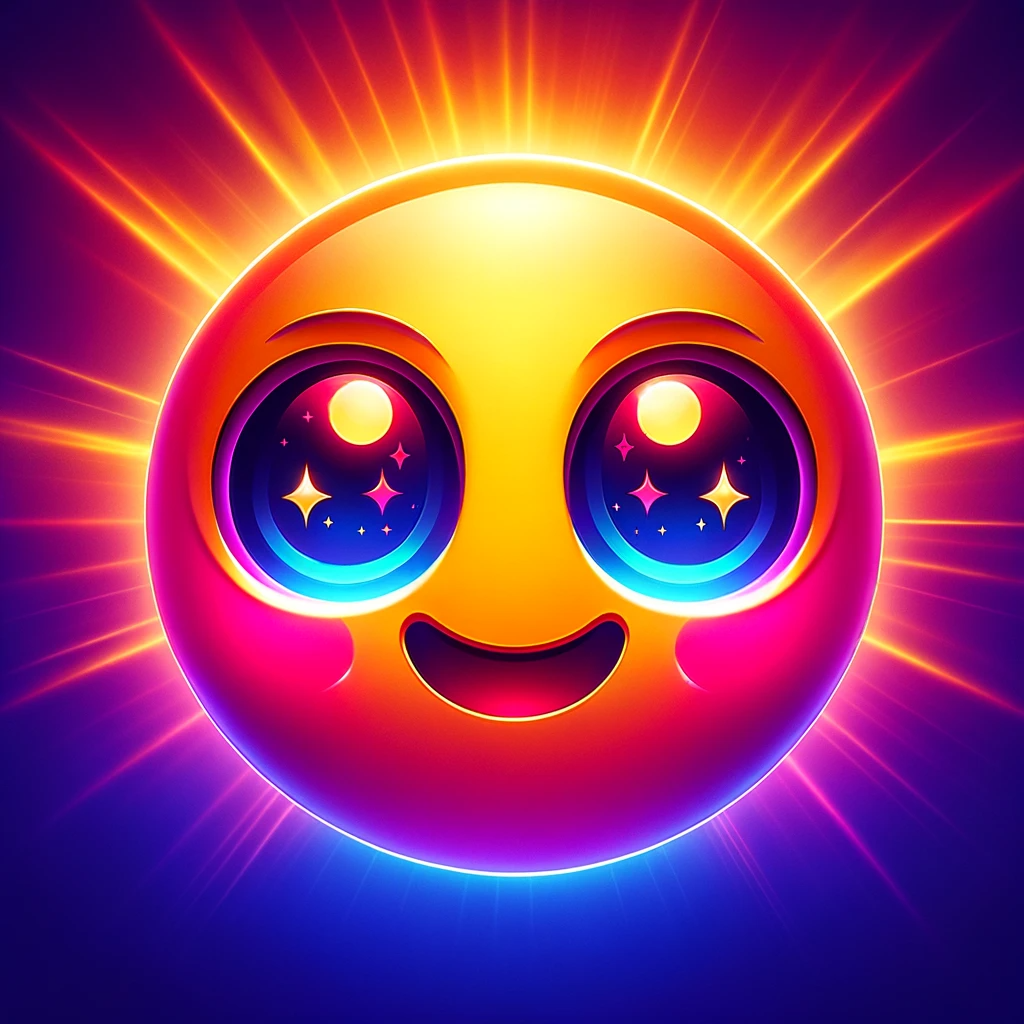 Ostatní obrázkové kódy
Můžou vyžadovat znalost významu obrázku. Kódem je například dopravní značka Hlavní silnice. Sem patří: loga, ikony, další obrázky.
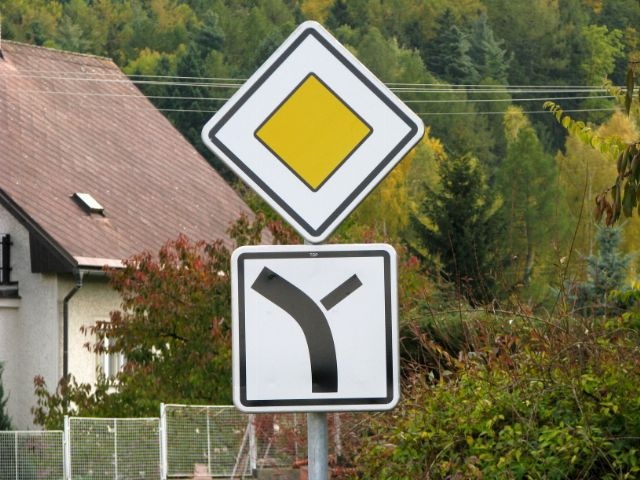 Zdroj obrázku: https://www.mlazovice.cz/aktualne/urad-mestecka/mlazovice-a-mezihori-maji-nove-dopravni-znacky/
Více informací či nové aktualizace této prezentace na https://yesit.eu